Onderwijsvisie JKB
Themahouder onderwijs: Roman Lenders
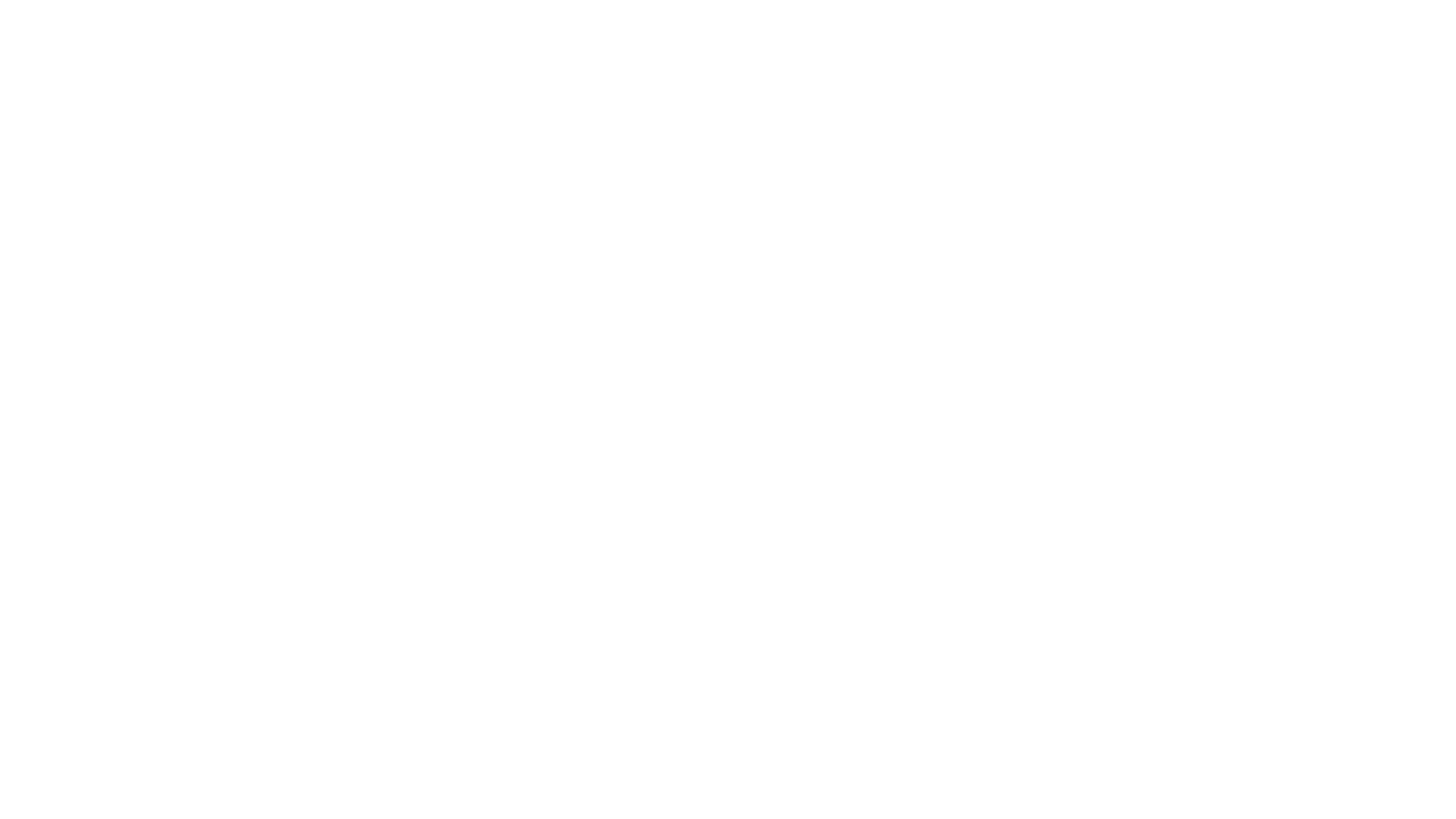 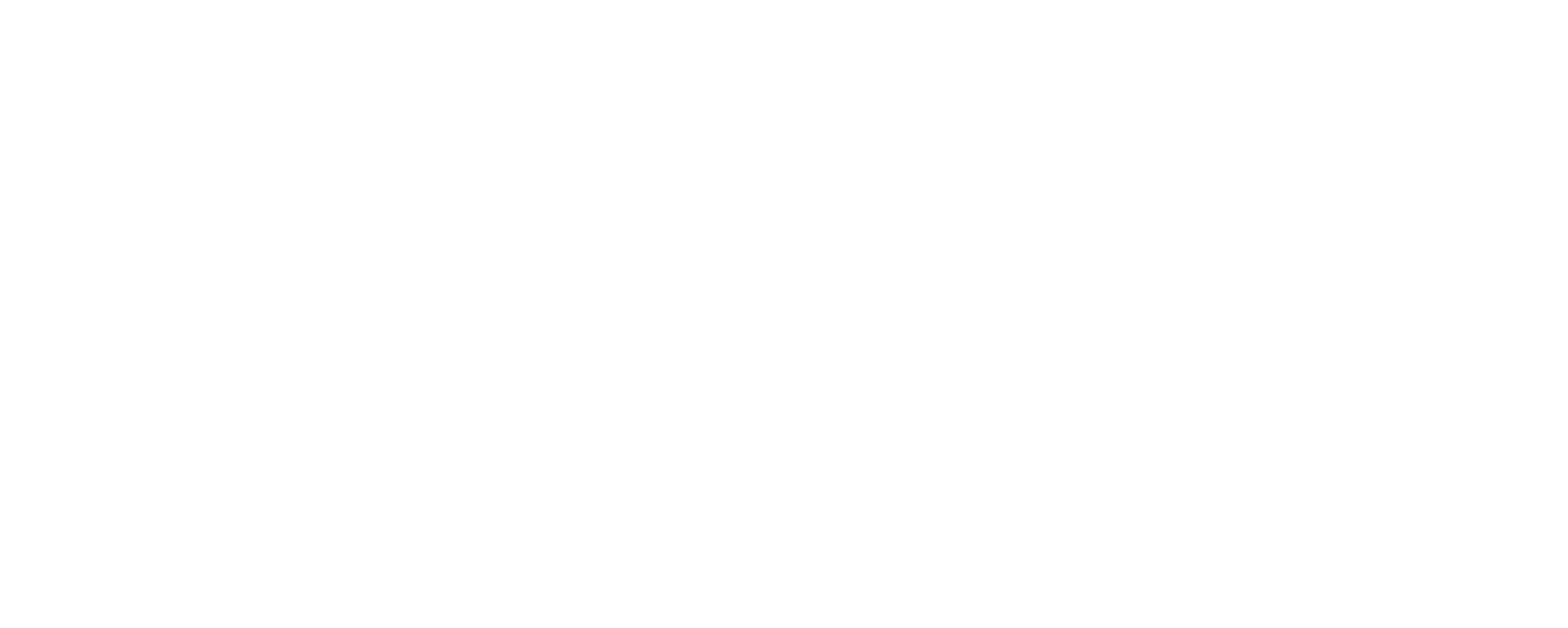 [Speaker Notes: Meer dan 50 jongerenorganisaties]
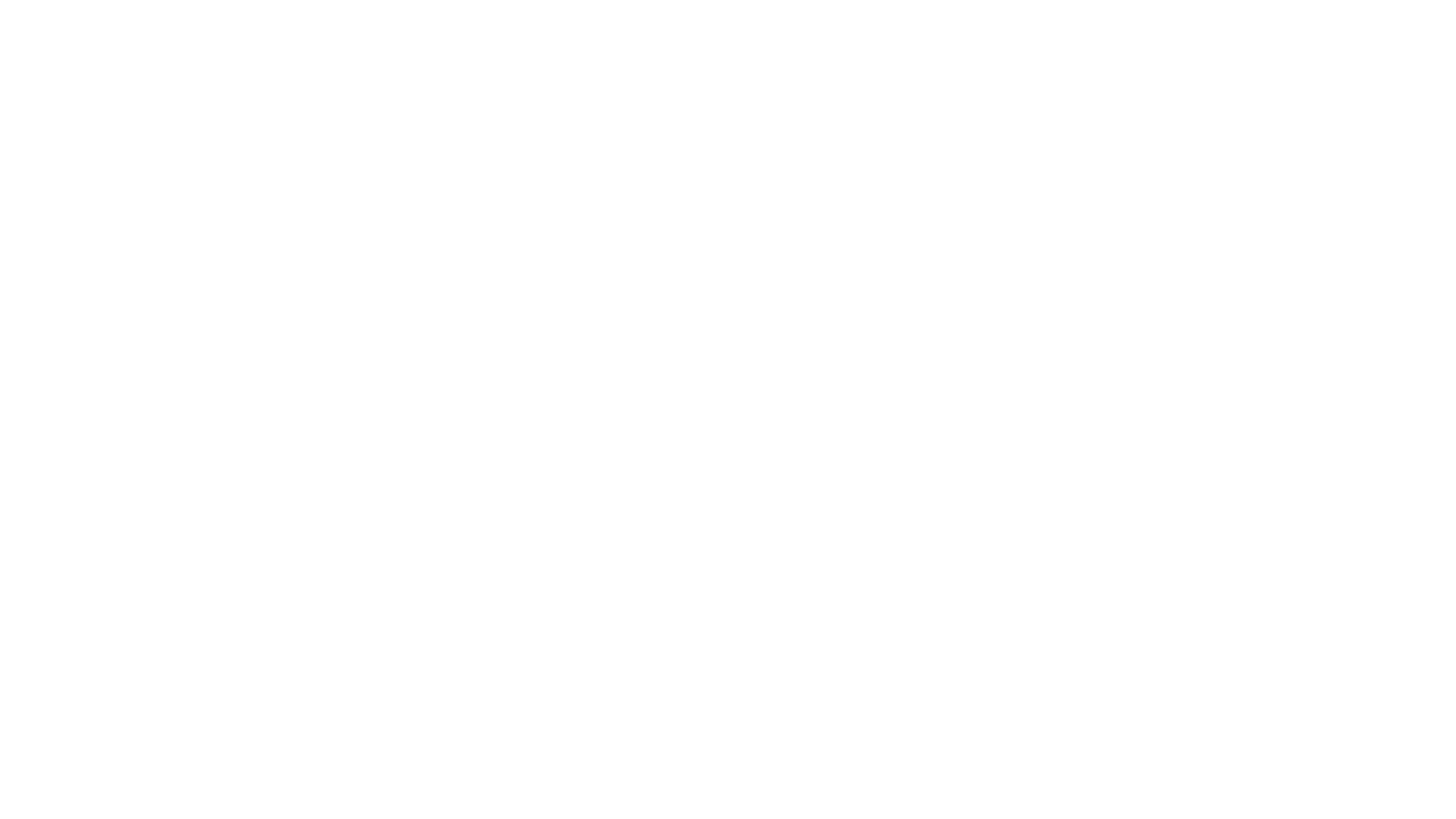 Visie op onderwijs
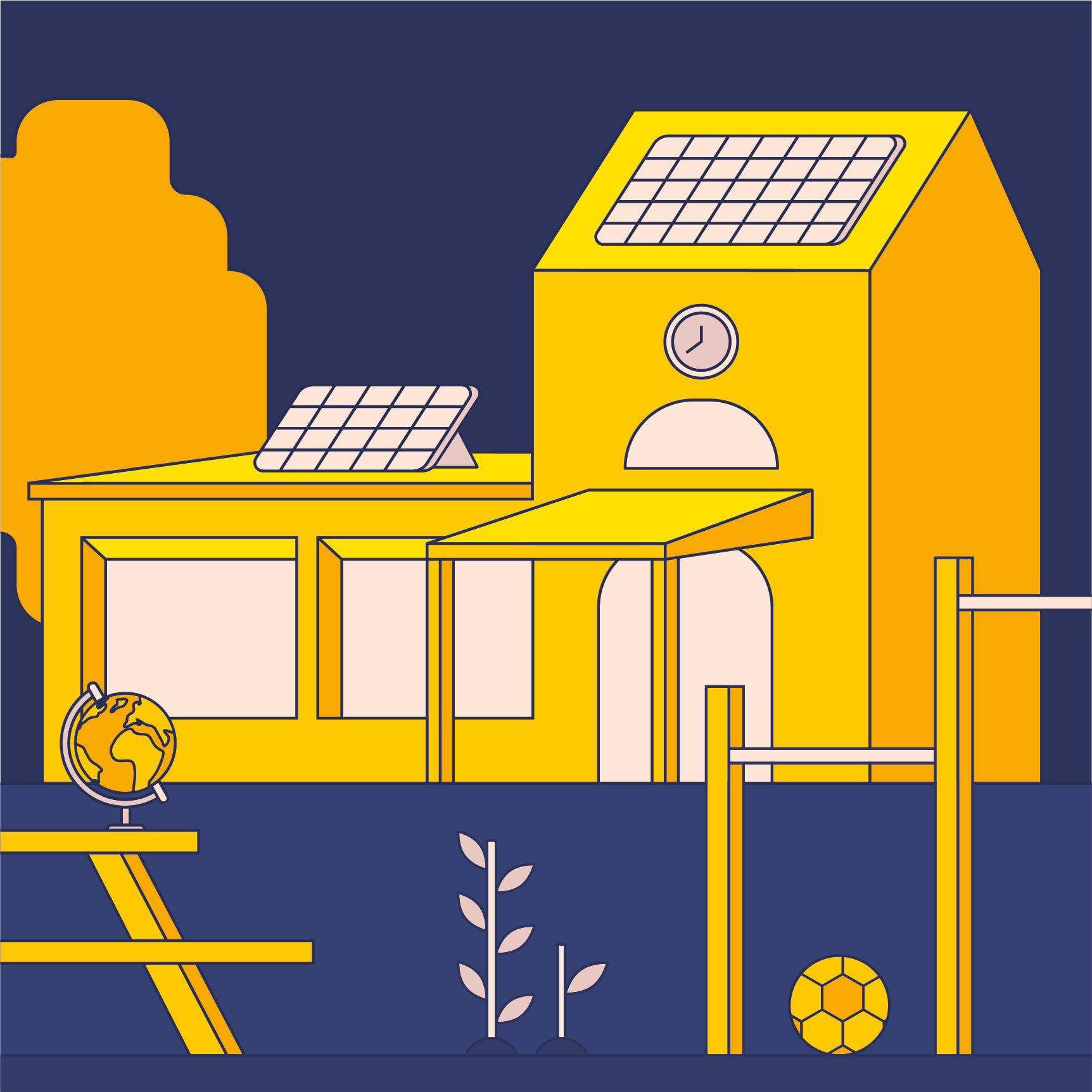 Niet alleen duurzaam leren, maar ook belevenEen doorlopende rode draad door alle onderwijslagenBetrokkenheid van leerlingenGeen hoger of lager onderwijs, Iedereen waarderen om de kracht die ze bijdragen
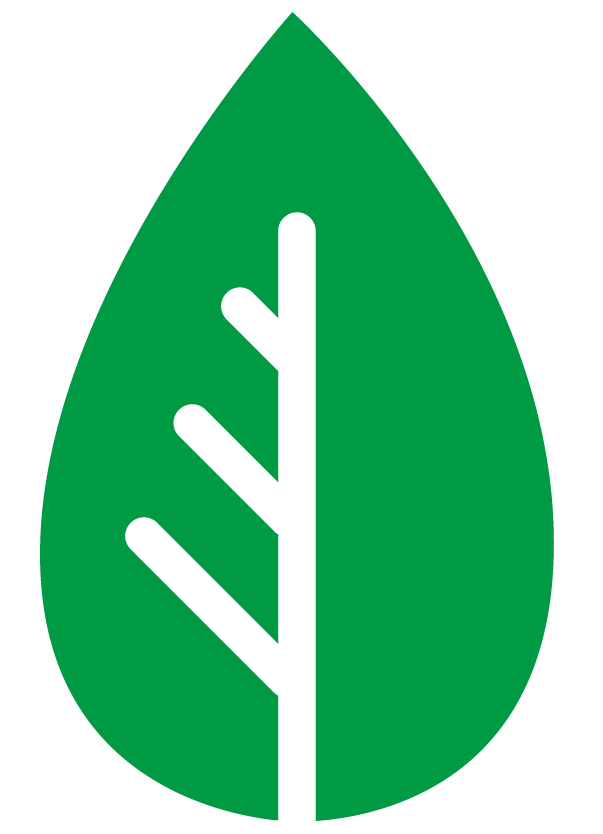 [Speaker Notes: Duurzaamheid niet alleen leren maar ook beleven]
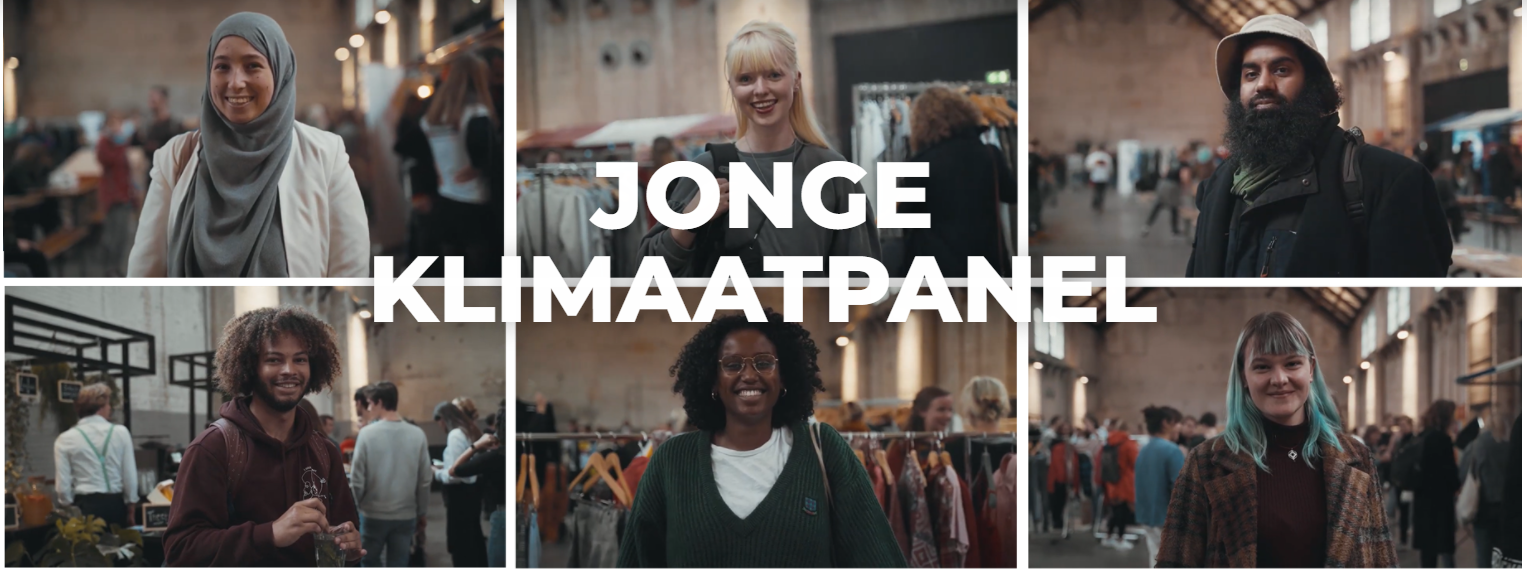 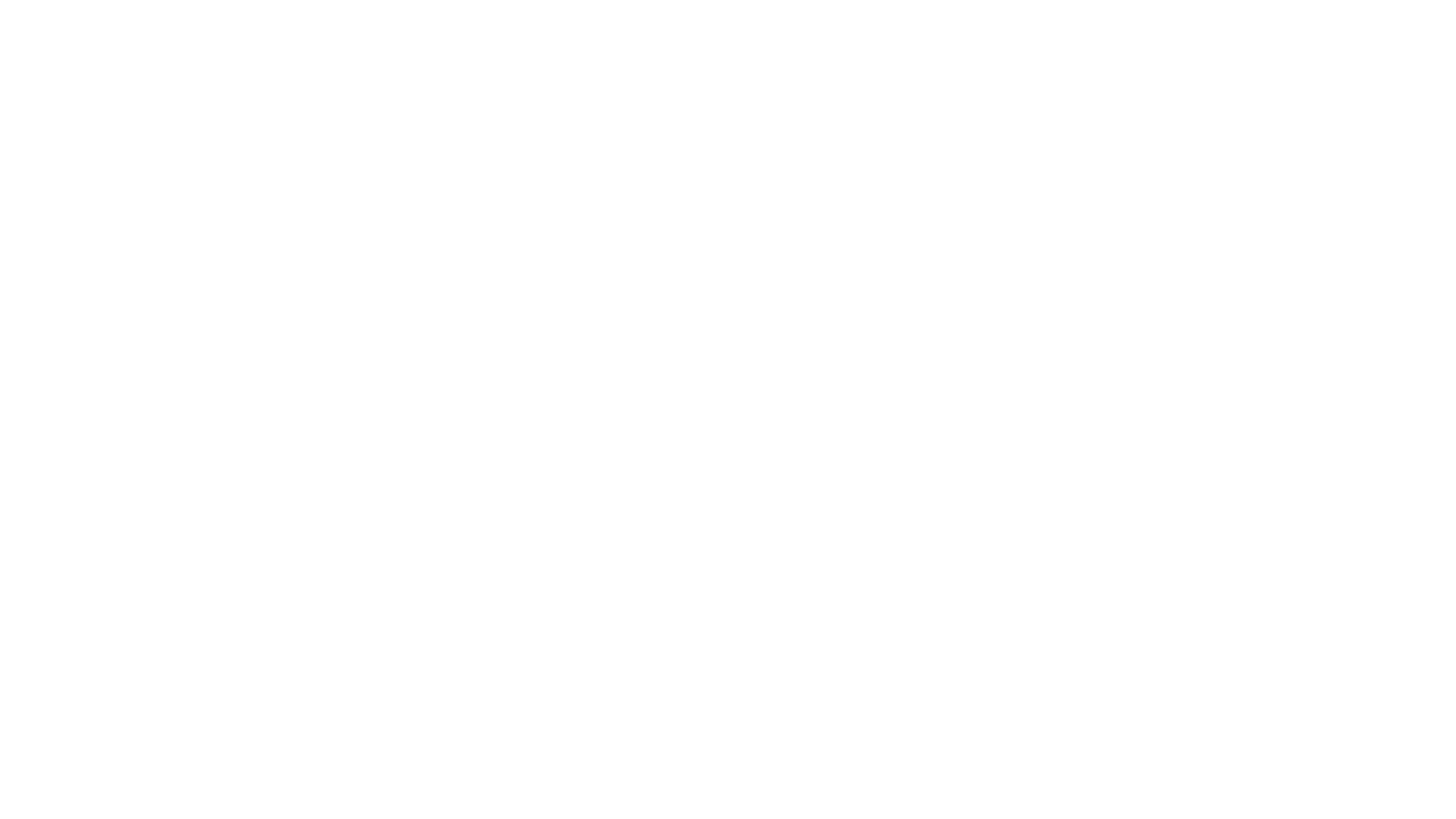 Het is belangrijk om jongere generaties te betrekken bij de oplossingen. Dat geeft inspiratie en hoop.
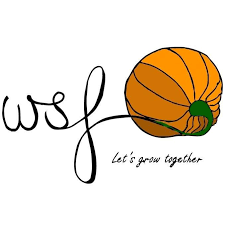 Technisch onderwijs op school moet gekoppeld worden aan duurzaamheid
Duurzaamheid moet een vast onderdeel vormen van onderwijs. Het moet in ons denkwerken zitten.
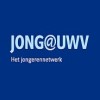 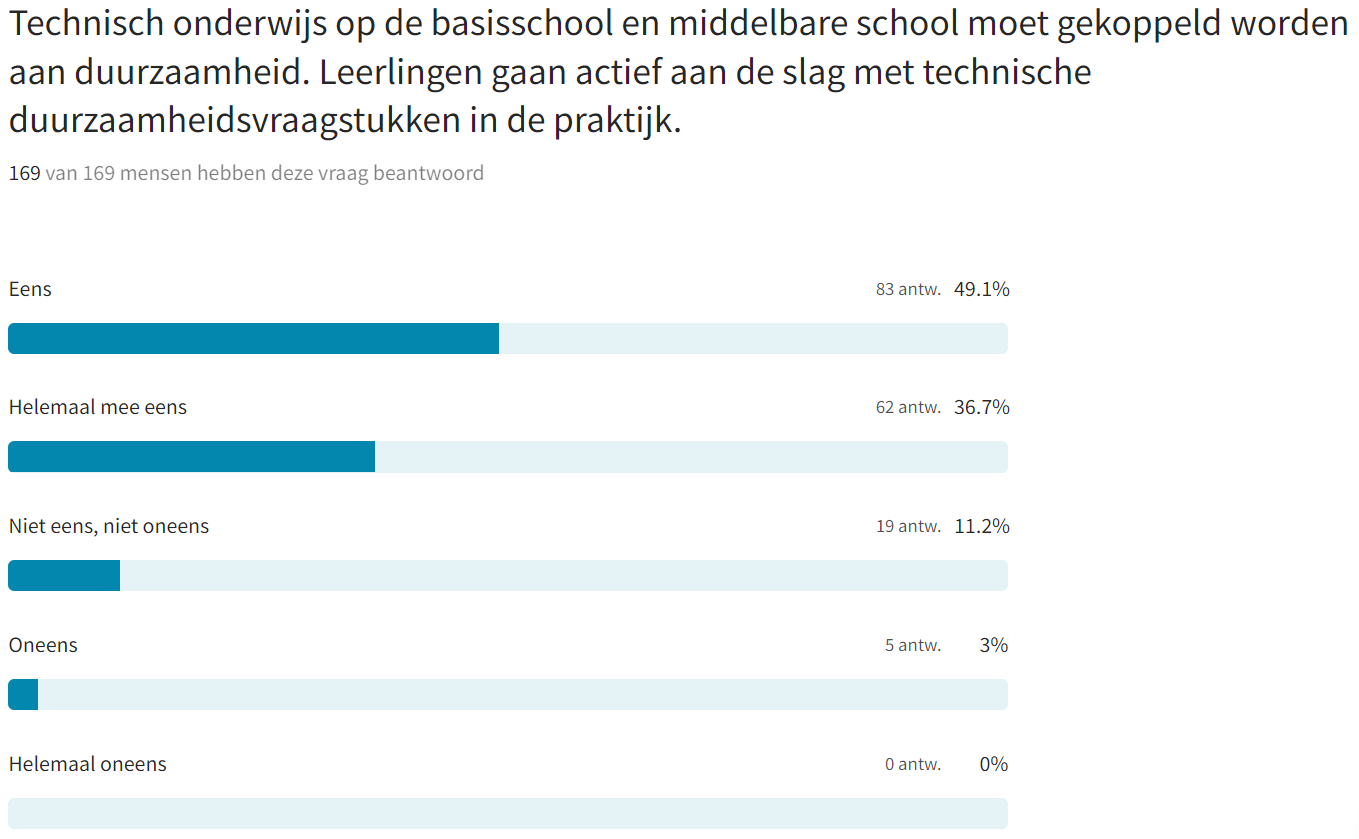 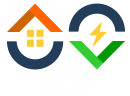 Kennis verspreiden, ouders en gezinsleden betrekken.
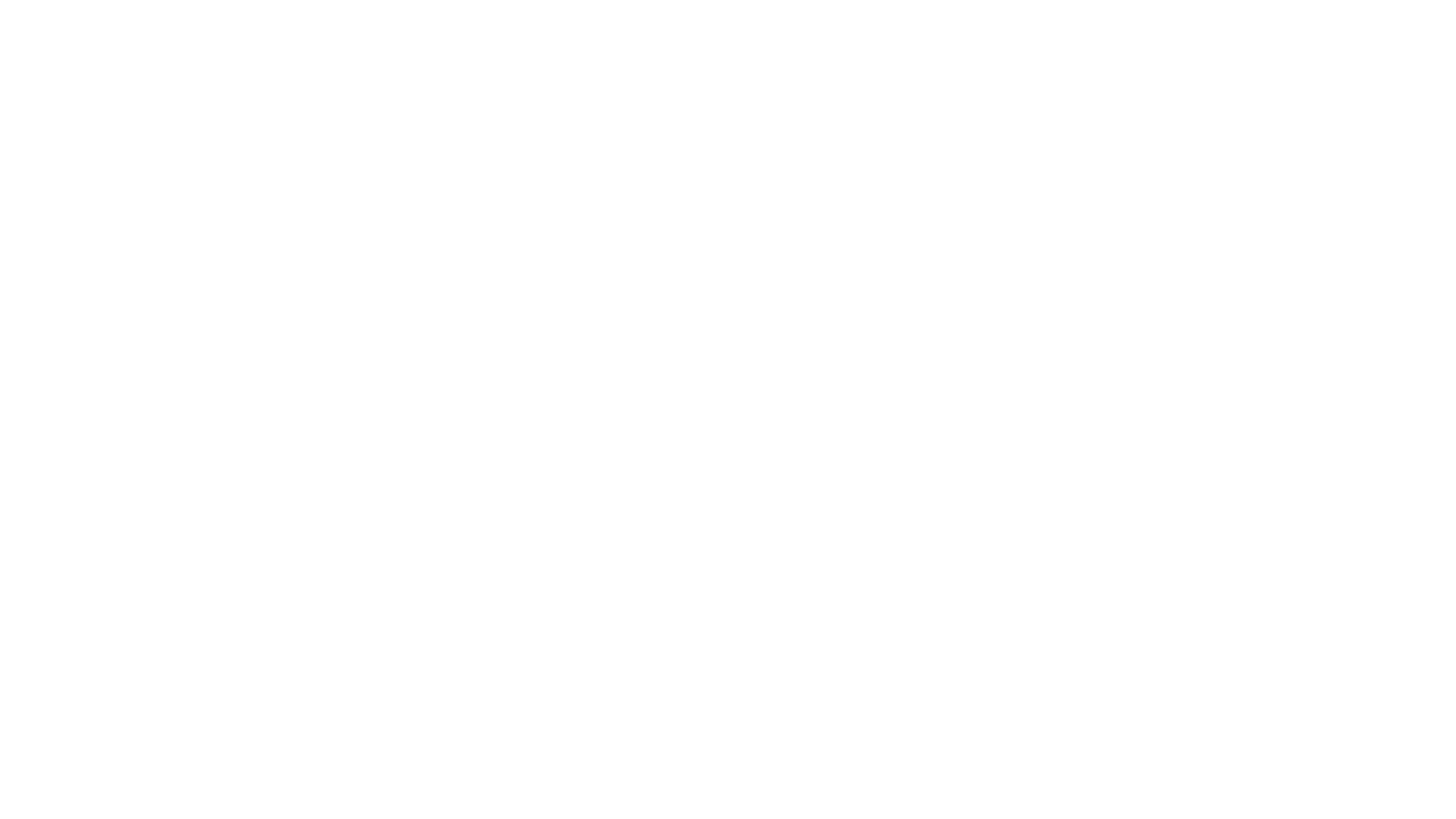 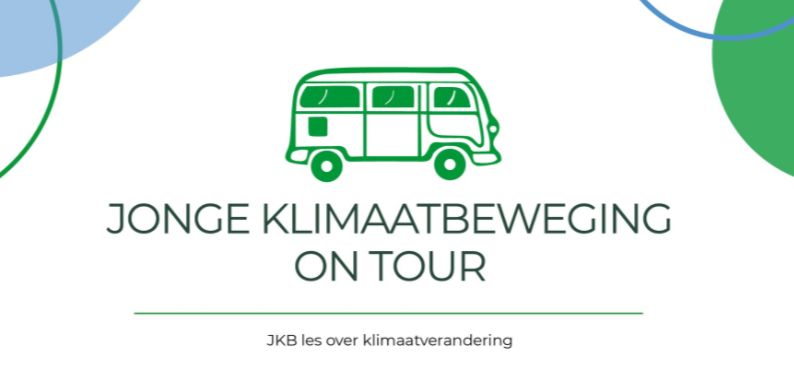 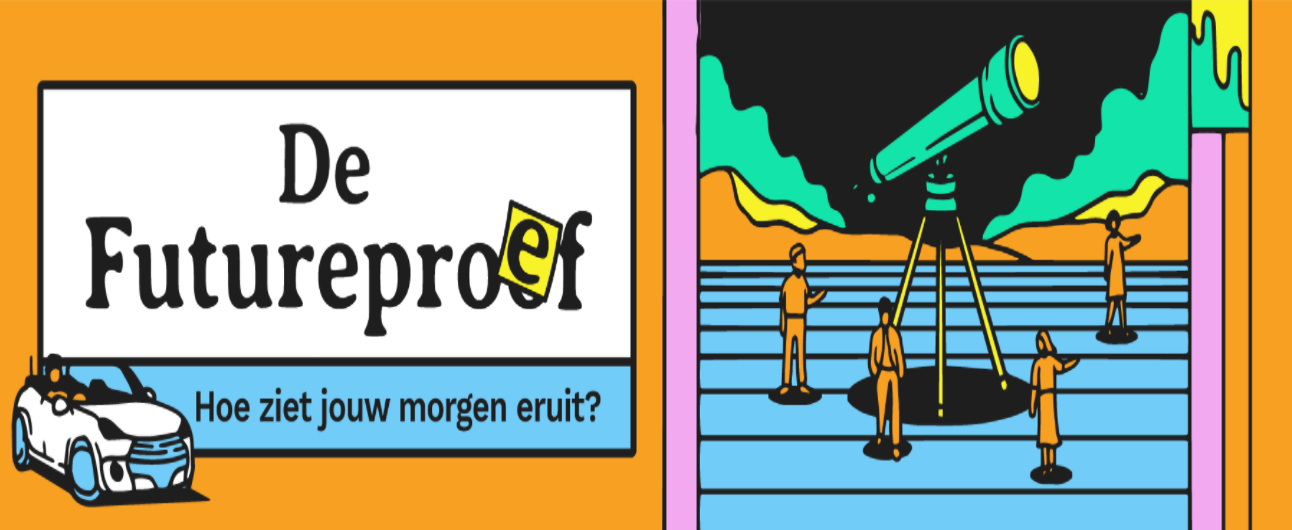 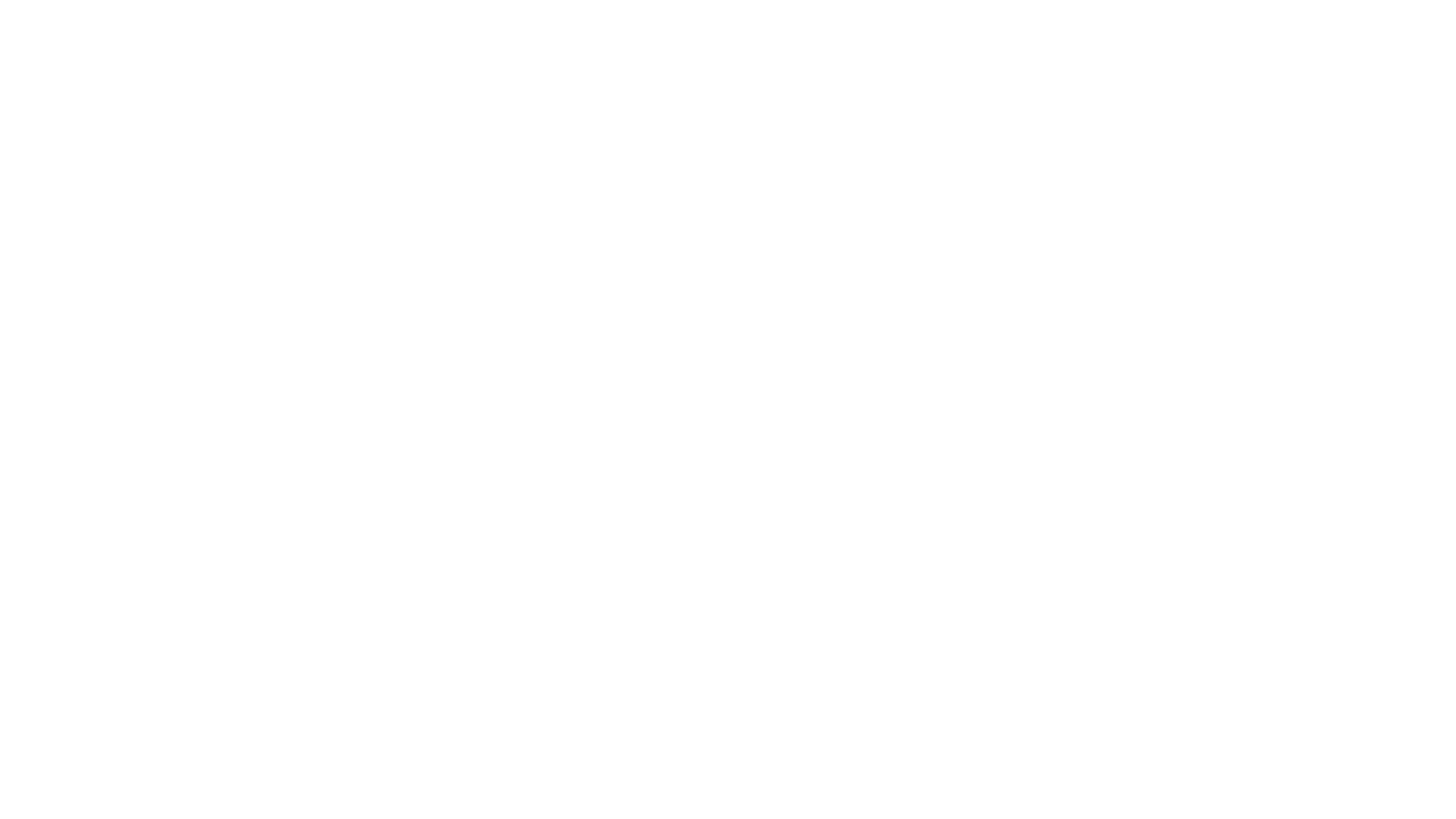 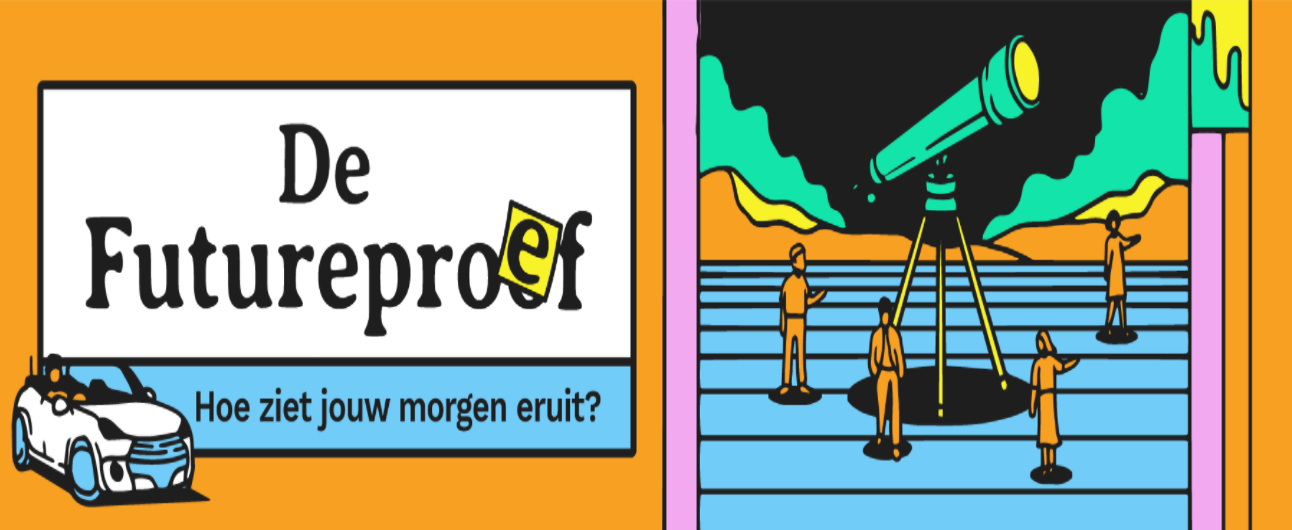 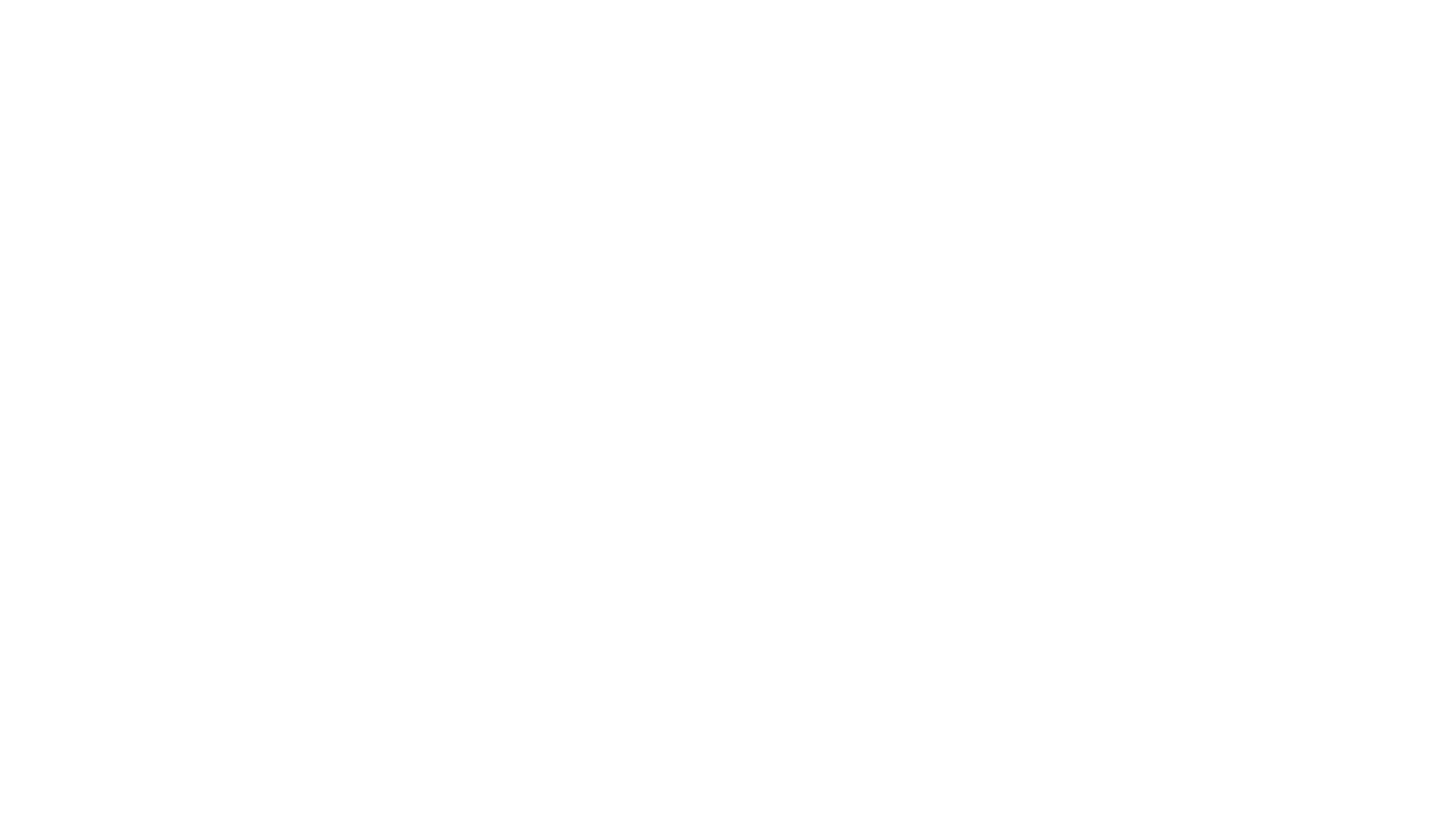 Jongeren zijn niet de alleen toekomst, maar het nu!
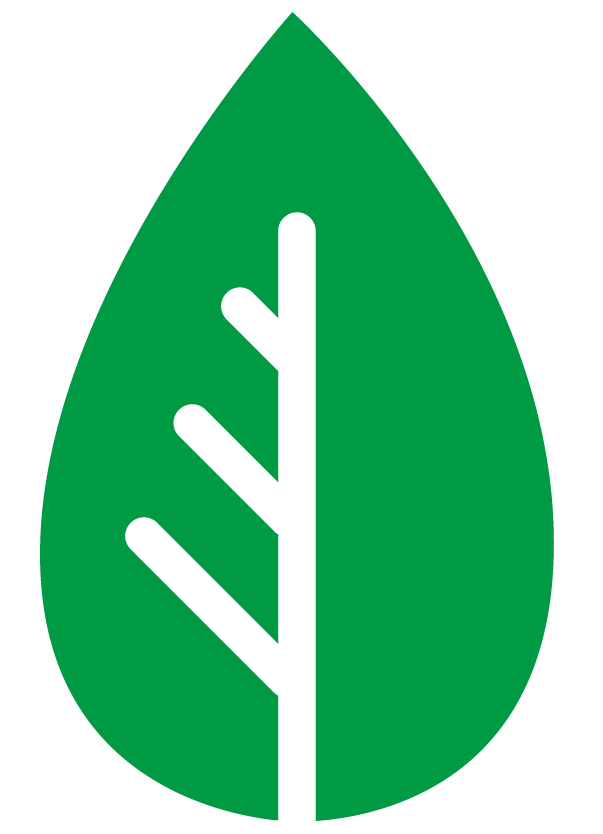